Εισαγωγή στην Βιοστατιστική
2. Γραφήματα, Πιθανότητες, Κανονική Κατανομή
Π. Ανδριόπουλος
Μια κατανομή που παρουσιάζεται σαν γράφημα ή σχεδιάγραμμα μας δίνει πιο άμεσες πληροφορίες από ότι ένας πίνακας συχνοτήτων. Ο τύπος του γραφήματος εξαρτάται από τα δεδομένα. Σε γενικές γραμμές:

Σε κατηγορικά δεδομένα χρησιμοποιούμε ραβδογράμματα ή πίτες (bar chart or pie chart).

Σε ποσοτικά δεδομένα καταλληλότερα είναι τα ιστογράμματα και τα πολύγονα συχνοτήτων (histogram or frequency polygon).
Ραβδόγραμμα

Στις ποιοτικές μεταβλητές η συχνότητα ή  η αθροιστική συχνότητα κάθε κατηγορίας απεικονίζεται εύκολα σε ένα ραβδόγραμμα.
Για τα προηγούμενα δεδομένα
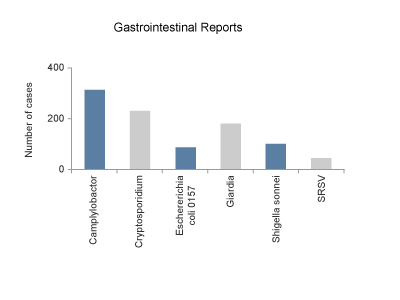 Βασικά σημεία
 ποιοτικά δεδομένα
 κάθε ράβδος = μια κατηγορία
 ύψος= συχνότητα ή σχετική συχνότητα
 κάθε ράβδος έχει το ίδιο πλάτος και οι αποστάσεις είναι σταθερές

 Μεσολαβούν κενά μεταξύ ων ράβδων επισημαίνοντας το  ότι είναι κατηγορικά δεδομένα
 Η θέση κάθε κατηγορίας είναι αυθαίρετη (ονομαστικές μεταβλητές) ή συγκεκριμένη (τακτικές) 
 ο άξονας Υ ξεκινά από το 0 για να μην αλλοιώνονται οι διαφορές μεταξύ συχνοτήτων
Αθροιστικό ραβδόγραμμα
Όταν τα δεδομένα μας αφορούν δύο μεταβλητές μπορούμε να τις απεικονίσουμε σε ένα γράφημα ομαδοποιώντας τα αποτελέσματα. Έτσι μπορούμε να συγκρίνουμε εύκολα τις διαφορετικές συχνότητες.
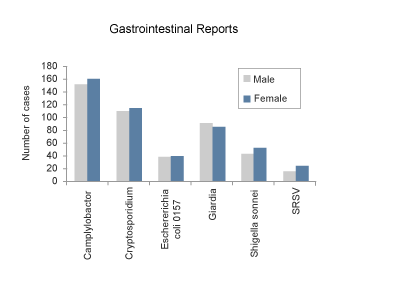 Πίτες 

Η πίτα είναι μια εναλλακτική απεικόνιση κατηγορικών δεδομένων όπου η σχετική συχνότητα κάθε κατηγορίας αντιστοιχεί σε κάθε κομμάτι της πίτας
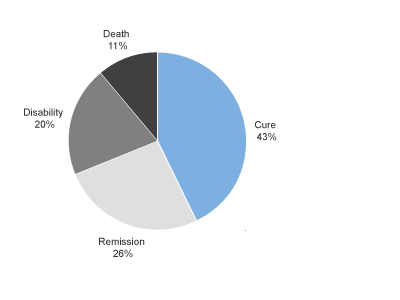 Πίτες 	
Αντίθετα με τα αθροιστικά ραβδογράμματα, μια πίτα μπορεί να απεικονίσει μόνο μια μεταβλητή την φορά. Αν θέλουμε να δείξουμε περισσότερες μεταβλητές τότε χρειαζόμαστε περισσότερες πίτες..
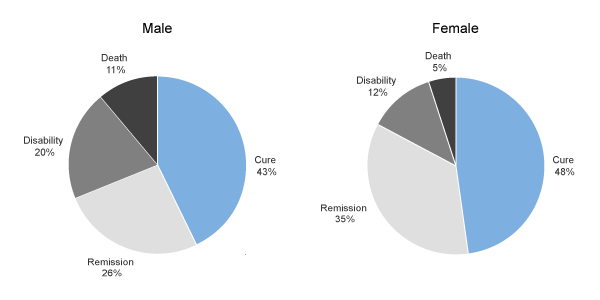 Οι πίτες είναι μια εναλλακτική λοιπόν απεικόνιση των κατηγορικών δεδομένων, αλλά τα ραβδογράμματα είναι καταλληλότερα γιατί περιλαμβάνουν περισσότερες  λεπτομέρειες και επιτρέπουν συγκρίσεις
Για ποσοτικές μεταβλητές χρειαζόμαστε διαφορετικό τύπο γραφήματος, το ιστόγραμμα. (histogram.)

Το ιστόγραμμα μοιάζει με ραβδόγραμμα αλλά επειδή χρησιμοποιείται για ποσοτικές μεταβλητές δεν υπάρχουν κενά μεταξύ των ράβδων.

Στα προηγούμενα δεδομένα:
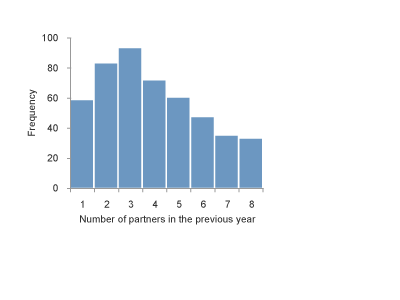 ένα σημαντικό στοιχείο των ιστογραμμάτων είναι το εύρος (όχι μόνο το ύψος) που είναι ανάλογο της (σχετικής η όχι) συχνότητας κάθε ομάδας

Στο παράδειγμα έχουμε 787 άνδρες από μια μελέτη φιλαρίασης
Τα διαστήματα για τις 2 πρώτες ηλικιακές ομάδες είναι 5 έτη (10-14 και 15-19). Στις υπόλοιπες είναι 10 έτη. Αφού είναι διπλάσια, διπλάσιο πρέπει να είναι και το εύρος. Επίσης αφού το εμβαδόν κάθε στήλης αντιστοιχεί στην συχνότητα, το ύψος διαφέρει επίσης. Έτσι αν τα διαστήματα είναι ίδια τότε το ύψος αντιπροσωπεύει την συχνότητα, διαφορετικά αν το εύρος διαφέρει τότε και το ύψος πρέπει να διορθώνεται.
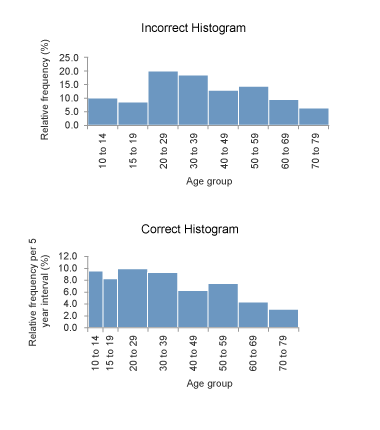 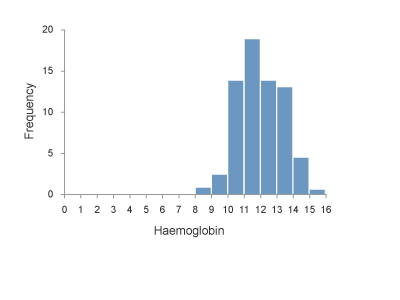 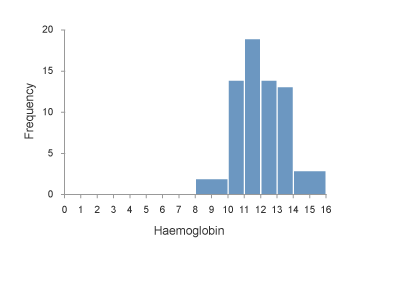 Βασικά στοιχεία

Ο άξονας χ είναι συνεχείς, δεν υπάρχουν κενά μεταξύ των ράβδων
Ο άξονας Υ ξεκινά από το μηδέν έτσι ώστε να μπορούν να γίνουν  συγκρίσεις
Το εμβαδόν κάθε ράβδου αντικατοπτρίζει την συχνότητα κάθε ομάδας
Το πλάτος κάθε ράβδου είναι το μέγεθος του διαστήματος κάθε ομάδας.
Ένας άλλος τρόπος για να απεικονίσουμε μια κατανομή συχνοτήτων είναι το πολύγωνο συχνοτήτων.(frequency polygon)

Ενώνουμε τα σημεία στην μέση κάθε ράβδου (και λαμβάνουμε υπόψη ότι κάποιες μπορεί να μην έχουν τα ίδια διαστήματα

Βλέπουμε εδώ τα δεδομένα  από τον προηγούμενο πίνακα
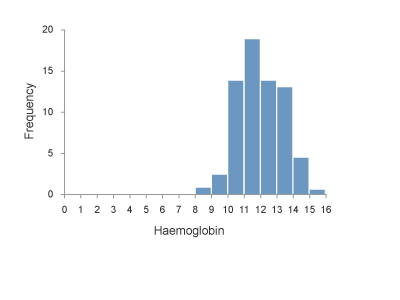 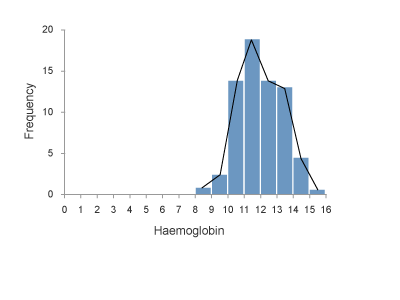 Τα γραφήματα αυτά είναι χρήσιμα όταν έχουμε να απεικονίσουμε περισσότερες από μια συχνότητες

Στα δεδομένα της μελέτης φιλαρίασης, βλέπουμε και τις συχνότητες όσων ανδρών είχαν και υδροκήλη, ένα συχνό σύμπτωμα της νόσου
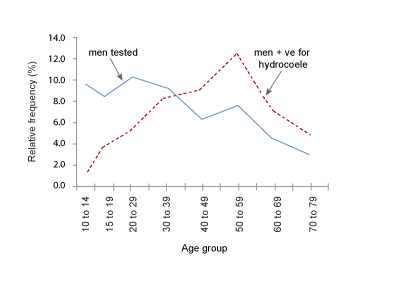 Ιστογραμμα αθροιστικών συχνοτήτων

Μπορούμε να φτιάξουμε ένα τέτοιο ιστόγραμμα χωρίς να διορθώνουμε το πλάτος κάθε ράβδου αφού κάθε μια αντιπροσωπεύει το άθροισμα μέχρι το τελικό σύνολο.

Ο πίνακας μας δείχνει το βάρος γέννησης 641 παιδιών.
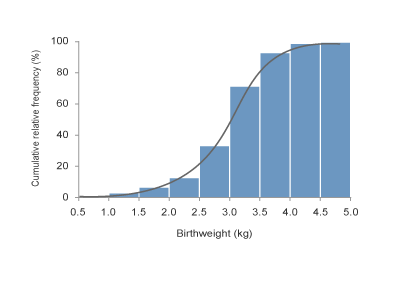 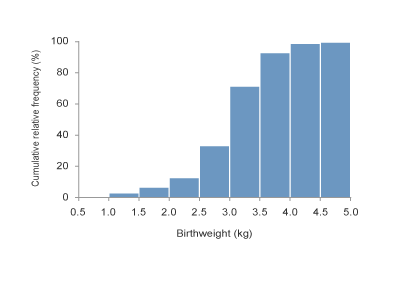 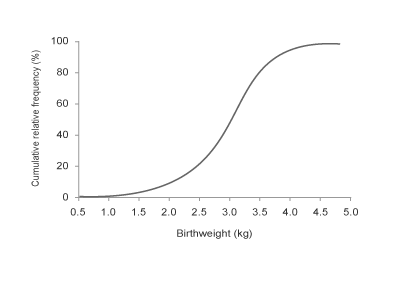 Με τα καμπύλες αυτές μπορούμε να εκτιμήσουμε άμεσα τι ποσοστό παρατηρήσεων είναι πάνω ή κάτω από ένα συγκεκριμένο σημείο. (θα μιλήσουμε παρακάτω  για τέτοια σημεία όπως η διάμεσα ή τα εκατοστημόρια)

Μπορούμε επίσης να δούμε αν η κατανομή είναι συμμετρική ή όχι
 
Μια συμμετρική κατανομή θα έχει  ταυτόσημα μήκη των πεπλατυσμένων άκρων και το αριστερό τμήμα θα είναι κατοπτρικό του δεξιού
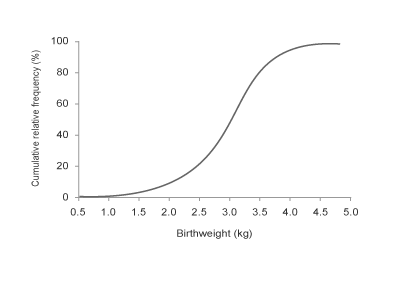 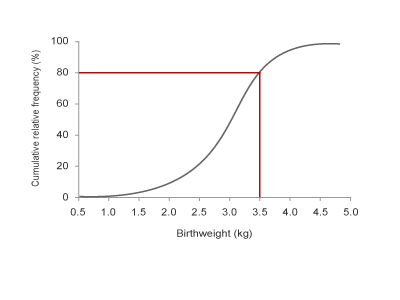 Ο πιο χρηστικός τρόπος να συνοψίσουμε κατηγορικές μεταβλητές είναι τα ποσοστά.
Στις ποσοτικές μεταβλητές έχουμε και άλλες επιλογές

Αφού γενικά έχουμε πολλαπλές τιμές, οι μεταβλητές αυτές συνοψίζονται από

Την κεντρική τους εντόπιση (location or central tendency)

Την διασπορά ή απόκλισή τους (spread (or variation)

Υπολογίζουμε ΜΕΣΟ ΔΙΑΜΕΣΟ και ΕΠΙΚΡΑΤΟΥΣΑ ΤΙΜΗ (mean, median & mode).

Κάθε ένας έχει πλεονεκτήματα και μειονεκτήματα ανάλογα με τα δεδομένα που έχουμε
ΜΕΣΗ ΤΙΜΗ Mean

 Η μέση τιμή είναι ο μέσος όρος των τιμών (το άθροισμα των παρατηρήσεων δια του αριθμού των παρατηρήσεων)

Αν έχουμε  n παρατηρήσεων με τιμές xi τότε ο μέσος όρος x θα είναι:

			χ =∑xi /  n  Πχ. 
Αν το βάρος σώματος 5 φοιτητών είναι:

53.5, 65.0, 74.2, 55.6, 51.2
 τότε το μέσο βάρος θα είναι 

(53.5 + 65.0 + 74.2 + 55.6 + 51.2) / 5 = 59.9 kg
Μέση τιμή κατανομή  συχνοτήτων

Με τον ίδιο τρόπο υπολογίζουμε μέσο μιας κατανομής συχνοτήτων. Για κάθε τιμή xi των δεδομένων έχουμε μια συχνότητα  fi. ‘Ετσι:


			χ =	∑fixi   /
				∑fi

Σε μια τέτοια περίπτωση χρησιμοποιούμε το μέσο σημείο κάθε ομάδας.
Διάμεσος (Median)

Ο διάμεσος είναι  η τιμή που χωρίζει τον αριθμό των παρατηρήσεων σε δυο ίσα μέρη. 
Στο παράδειγμα βλέπουμε τον διάμεσο για μονό αριθμό παρατηρήσεων. 
Βάρος σώματος φοιτητών.

51.2, 53.5, 55.6, 65.0, 74.2
Ο διάμεσος είναι η μεσαία τιμής
Διάμεσος = 55.6

Αν έχουμε ζυγό αριθμό παρατηρήσεων τότε δεν υπάρχει μια τιμή στην μέση. Τότε ο διάμεσος  είναι ο μέσος του κεντρικού ζεύγους παρατηρήσεων.
Αν προσθέσουμε μια ακόμη παρατήρηση:
51.2, 53.5, 55.6, 61.4, 65.0, 74.2

Το κεντρικό ζεύγος είναι 55.6 και 61.4.
Έτσι ο διάμεσος είναι ο μέσος αυτών των τιμών
Διάμεσος κατανομής συχνοτήτων
Ο διάμεσος μια κατανομής συχνοτήτων είναι απλά η τιμή στην οποία η αθροιστική συχνότητα είναι 50%
Επικρατούσα τιμή

Η επικρατούσα τιμή είναι απλά η τιμή που εμφανίζεται συχνότερα σε μια κατανομή. Μια κατανομή μπορεί να έχει περισσότερες της μιας. one mode.
Ιδιότητες των τιμών αυτών
 Η μέση τιμή επηρεάζεται από ακραίες τιμές, οι άλλες όχι
 Η επικρατούσα επηρεάζεται από μικρές αλλαγές στα δεδομένα οι άλλες όχι.
 Μέση και διάμεσος μπορούν να εντοπισθούν σε ένα γράφημα
 και οι τρεις είναι ταυτόσημες σε μια συμμετρική κατανομή, στις άλλες περιπτώσεις διαφέρουν
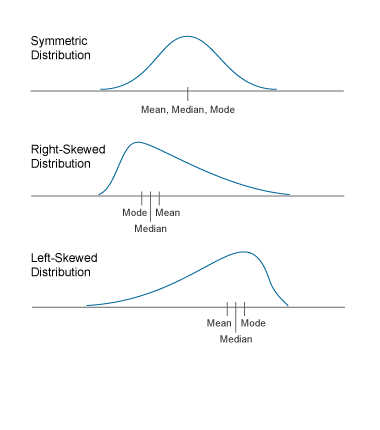 Ποια χρησιμοποιούμε?
Στην στατιστική ανάλυση και στις συσχετίσεις χρησιμοποιούμε συνήθως τον μέσο, καθώς περιλαμβάνει όλες τις πληροφορίες των δεδομένων (κάθε παρατήρηση και κάθε τιμή)
Ο διάμεσος χρησιμοποιεί όλες τις παρατηρήσεις αλλά μόνο την κατάταξη των τιμών
Σε μη συμμετρικές κατανομές συνήθως χρησιμοποιούμε τον διάμεσο. Η επικρατούσα τιμή σπάνια χρησιμοποιείται
Αν παρατηρήσουμε μια ομάδα ποσοτικών δεδομένων που  απεικονίζονται σε ένα γράφημα ή μια κατανομή συχνοτήτων, είναι εύκολο να διαπιστώσουμε αν οι τιμές συρρέουν γύρω από τον μέσο ή αν είναι διεσπαρμένες γύρω του.
Αυτή η διασπορά συνήθως περιγράφεται με έναν αριθμό, που μαζί με την μέση τιμή μας περιγράφει την κατανομή.

Υπάρχουν 3 τέτοιο αριθμοί

Το εύρος (range)  των τιμών
 τα διάφορα εκατοστημόρια (percentiles) των δεδομένων
 ο υπολογισμός της απόκλισης από τον μέσο η σταθερή απόκλιση (standard deviation)
Εύρος 

Ο απλούστερος τρόπος που μας δίνει την χαμηλότερη και υψηλότερη τιμή και επομένως την διαφορά μεταξύ τους.

Το πρόβλημα είναι ότι μας δίνει τις πιο ακραίες τιμές οι οποίες μπορεί να είναι εξωφρενικές, ενώ  η κατανομή να μην έχει ιδιαίτερη σχέση με αυτές.

Παράδειγμα

Παρατηρήστε αυτά τα ύψη
150cm, 160cm, 161cm, 162cm, 164cm, 167cm, 168cm, 171cm, 174cm, 191cm.
Το εύρος είναι 150cm - 191cm. Ωστόσο οι ακραίες αυτές τιμές δεν έχουν σχέση με την πλειοψηφία της κατανομής που είναι συγκεντρωμένη μεταξύ 160cm - 174cm.
Εκατοστημόρια
Το εκατοστημόρια είναι μια τιμή κάτω από την οποία βρίσκεται ένα συγκεκριμένο ποσοστό των δεδομένων
.
Για παράδειγμα το 5ο εκατοστημόριο είναι η τιμή που αντιστοιχεί στο σημείο όπου έχει συγκεντρωθεί το 5% των δεδομένων (και το 95% αντίστοιχα)
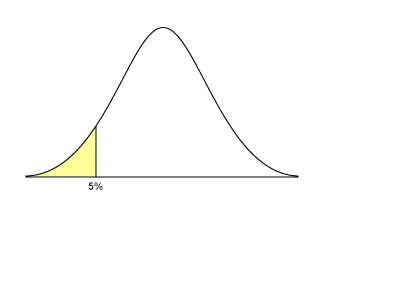 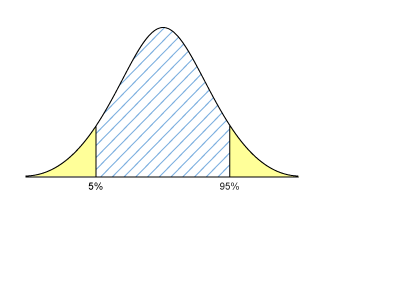 Ο συνηθέστερος τρόπος ποσοτικοποίησης της διασποράς είναι ο υπολογισμός της σταθερής απόκλισης.
Αυτή η μέθοδος χρησιμοποιεί  όλες τις παρατηρήσεις, υπολογίζοντας όλες τις αποκλίσεις από τον μέσο. Με τον όρο αποκλίσεις  (deviations) Εννοούμε την διαφορά κάθε παρατήρησης από τον μέσο

Η σταθερή απόκλιση είναι μιας μορφής μέσου όρου των αποκλίσεων. Ωστόσο ο απλός υπολογισμός των αποκλίσεων δεν είναι αρκετός.
Mean Height		 = 1.8m
Mean Deviation 		=
Μαθηματικά αν υποθέσουμε ότι κάθε παρατήρηση έχει μια τιμή  xi (όπου i = 1,......n), η απόσταση από τον μέσο χ θα είναι xi - χ

Με  n παρατηρήσεις θα έχουμε n αποστάσεις

Μέση απόκλιση . Σε κάθε περίπτωση η τιμή θα είναι μηδέν γιατί οι θετικές θα ακυρώνονται από τις αρνητικές αποκλίσεις
Αυτό που μας απασχολεί είναι το μέγεθος κάθε απόκλισης. Αν υψώσουμε στο τετράγωνο τότε θα έχουμε θετικές τιμές. Διαιρώντας με τον αριθμό των παρατηρήσεων θα έχουμε ένα μέτρο της μέσης απόκλισης, την διακύμανση (variance).

Variance =

Στην εξίσωση αυτή έχουμε n-1, και όχι  n, σαν παρανομαστή γιατί υπολογίζουμε την διακύμανση του πληθυσμού και όχι του δείγματος
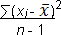 Το πρόβλημα είναι ότι είναι υψωμένη στο τετράγωνο  και δεν έχει τις ίδιες τιμές με τα αρχικά δεδομένα. Π.χ. στο παράδειγμά μας είναι σε τετραγωνικά μέτρα και όχι σε μέτρα.

Αν υπολογίζουμε την τετραγωνική της ρίζα τότε έχουμε τις ίδιες μονάδες
Αυτή η τιμή ονομάζεται σταθερή απόκλιση (standard deviation)  και μας δίνει την μέση απόσταση όλων των παρατηρήσεων του δείγματος από τον μέσο
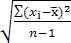 Standard Deviation =
Standard Deviation = √(0.01) = 0.1
Για τις περισσότερες μεταβλητές που κατανέμονται περίπου κανονικά:
~ 68% των δεδομένων βρίσκονται μεταξύ 1 σταθερής απόκλισης από τον μέσο
 ~ 95% των δεδομένων βρίσκονται μεταξύ 2 σταθερών αποκλίσεων από τον μέσο
~ 99 των δεδομένων βρίσκονται μεταξύ 4 σταθερών αποκλίσεων από τον μέσο
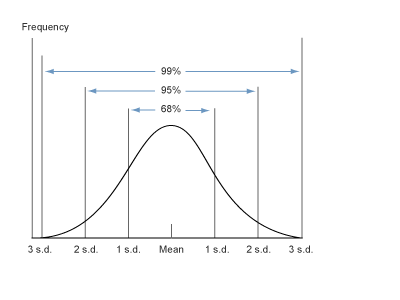 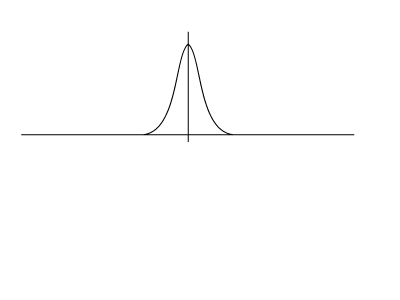 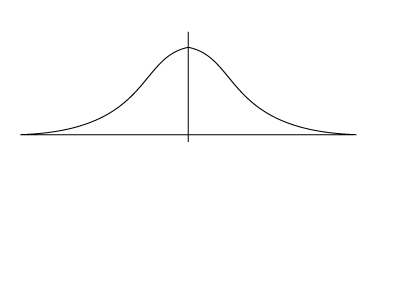 Είναι σημαντικό να γνωρίζουμε ότι η σταθερή απόκλιση επηρεάζεται από την μονάδα μέτρησης .(μέτρα, μίλια κ.ο.κ)
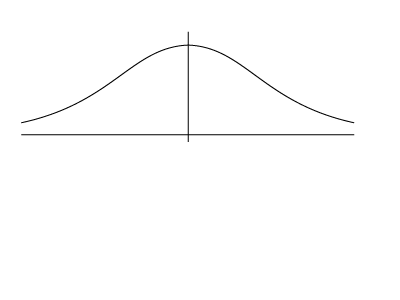 Συμπληρώσετε τον πίνακα
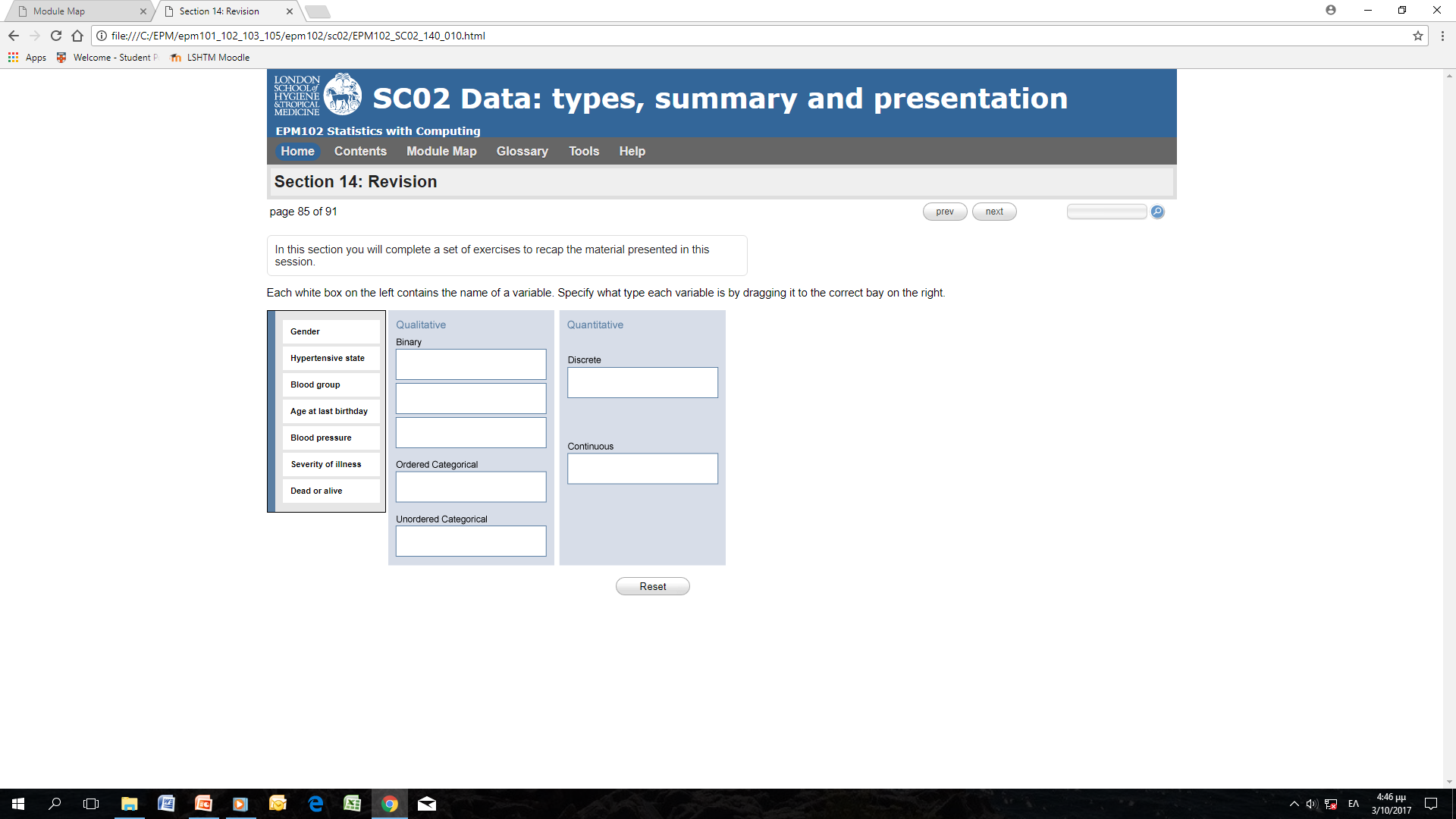 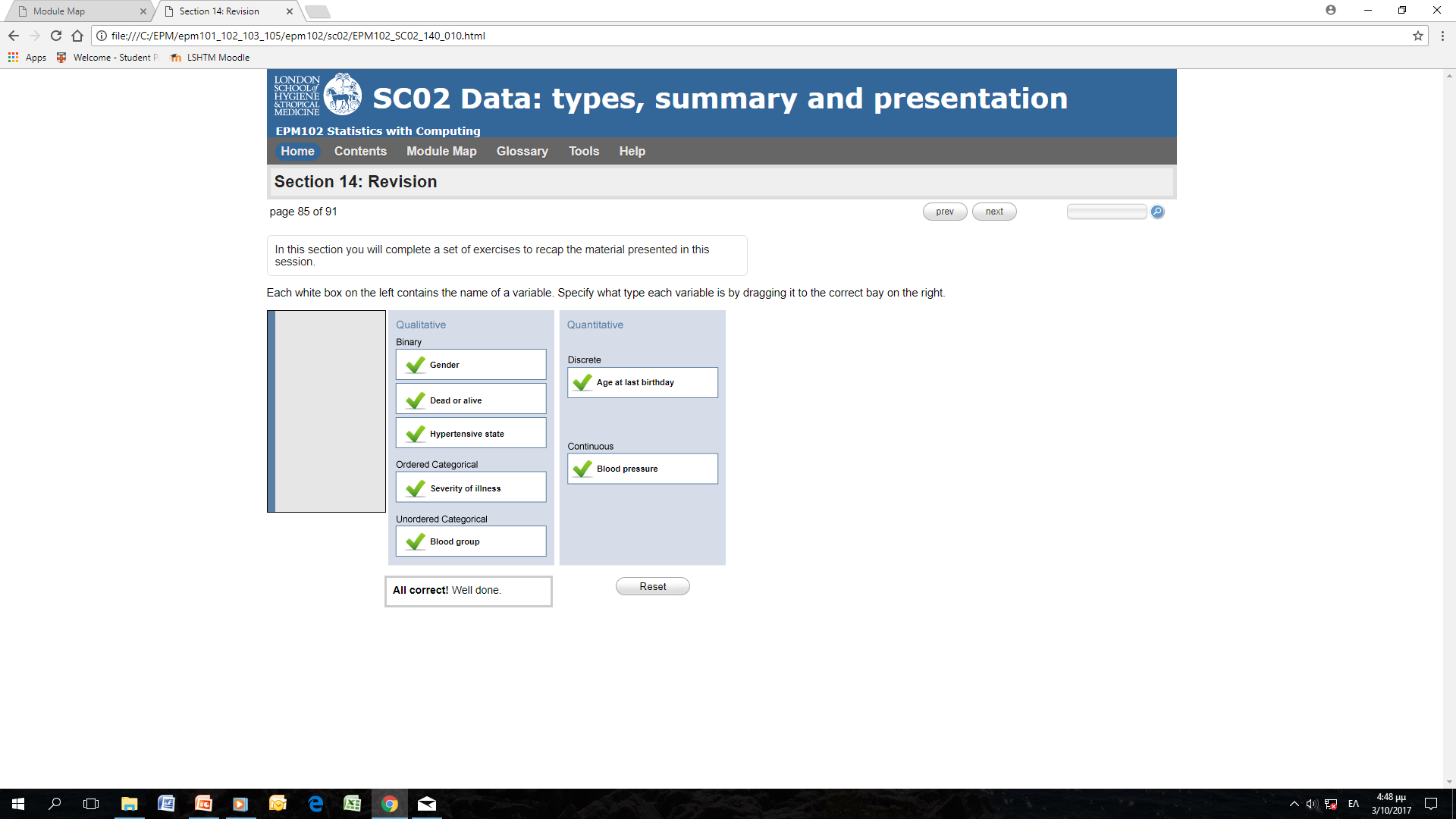 Πιθανότητες
Το γράφημα δείχνει την πιθανότητα να φέρω τρία αν ρίξω ένα ζάρι χιλιάδες φορές
Όσο περισσότερες φορές ρίξω τόσο πιο κοντά η πιθανότητα πλησιάζει στο 1/6 (0.167 or 16.7%).
Στην αρχή ωστόσο είναι διαφορετική, πάνω και κάτω από 16.7%.
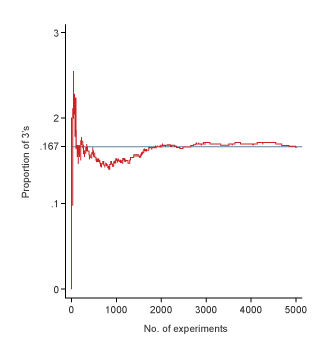 Αυτό συμβαίνει λόγω τυχαίας διακύμανσης  (random variation).

Ποτέ δεν μπορεί να είμαστε σίγουροι αλλά περιμένουμε σε βάθος χρόνου (αν δεν αλλάξουν οι συνθήκες ) ότι τα αποτελέσματα θα ακολουθήσουν αυτή την πορεία.

Για αυτό δεν μπορούμε να πούμε:
«μια από τις επόμενες έξη ζαριές θα είναι 3»
Μπορούμε να πούμε:
«Υπάρχει 1/6 πιθανότητες (16.7%) η επόμενη ζαριά να είναι 3».
Πόσες φορές πρέπει να επαναλάβουμε το πείραμα? Αφού οι συνθήκες δεν αλλάζουν τότε χρειαζόμαστε περίπου 2000 ρίψεις
Αθροιστική πιθανότητα

Ποιο η πιθανότητα να διαλέξουμε είτε κίτρινή είτε κόκκινη μπάλα?

Αυτό σημαίνει ότι δεν μπορούμε να πάρουμε και κίτρινη και κόκκινη
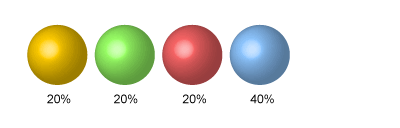 Αν το κουτί έχει αυτά τα ποσοστά από μπάλες τότε η πιθανότητα είναι το άθροισμα των ξεχωριστών.

prob(yellow or red)=prob(yellow)+prob(red)    = 20% + 20%    = 40%
Η αθροιστική πιθανότητα χρησιμεύει για να απαντήσουμε σε γεγονότα που δεν μπορούν να συμβούν ταυτόχρονα. Αυτά ονομάζονται αμοιβαία αποκλειόμενα (mutually exclusive).
Ανεξάρτητα γεγονότα

Αν υποθέσουμε ότι έχουμε 2 κουτιά με την ίδια κατανομή με προηγουμένως.  Οι δυο επιλογές δεν είναι αμοιβαία αποκλειόμενες.
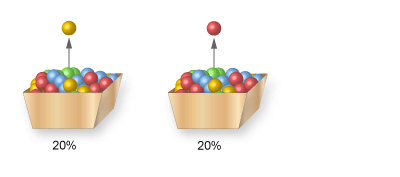 Με άλλα λόγια, ότι και αν επιλέξουμε από το πρώτο κουτί, δεν επηρεάζεται η πιθανότητα επιλογής από το δεύτερο.

Τα δυο αυτά γεγονότα λοιπόν είναι ανεξάρτητα (independent).
Πολλαπλασιαστικός νόμος

Ποια η πιθανότητα λοιπόν να διαλέξουμε κίτρινη μπάλα από΄το ένα και κόκκινη από το άλλο κουτί?

Στην περίπτωση αυτή η πιθανότητα είναι το γινόμενο των πιθανοτήτων
prob(A and B) = prob(A) x prob(B)
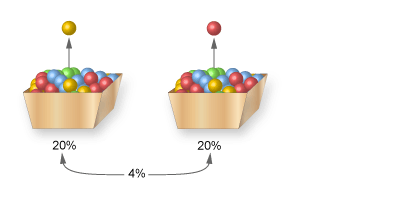 Στην περίπτωσή μας:
prob(yellow & red)    = prob(yellow) X prob(red)    = 0.2 x 0.2    = 0.04
Ας δούμε το παρακάτω παράδειγμα

Ποια είναι η πιθανότητα ο επόμενος αιμοδότης να έχει ομάδα αίματος είτε  O είτε AB?

Είναι τα πιθανά γεγονότα ανεξάρτητα ή αμοιβαία αποκλειόμενα?
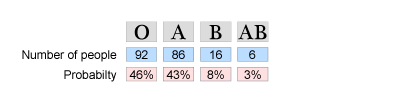 Κανονική Κατανομή
Βλέπουμε την κατανομή τιμών χοληστερόλης σε 1677 μεσήλικες Βρετανούς

Το ύψος κάθε ράβδου δείχνει τον αριθμό των ανδρών που η τιμή του ήταν μεταξύ των ορίων κάθε ράβδου
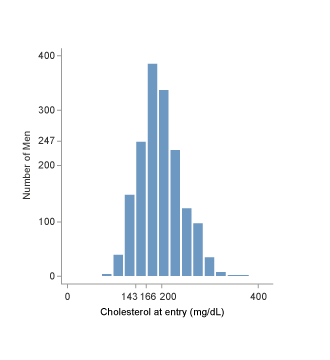 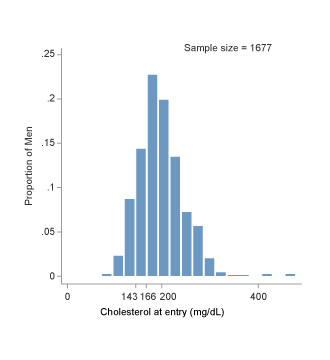 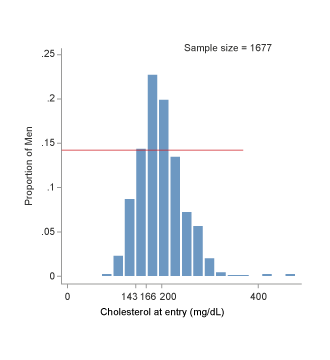 Ας υποθέσουμε ότι είχαμε ένα ιστόγραμμα από πολύ περισσότερες μετρήσεις,  ας πούμε 10.000?
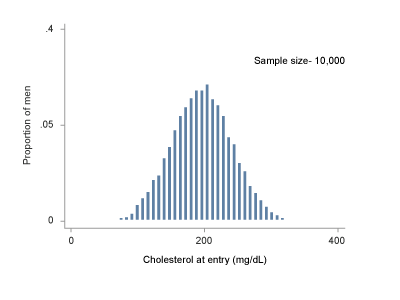 Το ιστόγραμμα είναι πιο συγκεντρωμένο και πιο «λείο»
Πολλές ποσοτικές μεταβλητές έχουν συμμετρική κατανομή γύρω από το μέσο τους. Αυτό φαίνεται καθαρότερα σε ένα μεγάλο δείγμα, μιας και σε μικρότερα η πιθανότητα να υπάρχει ασυμμετρία αυξάνει.

Στα παρακάτω γραφήματα έχουμε δείγμα 20 και 2000 παρατηρήσεων. Υπάρχει συμμετρία?
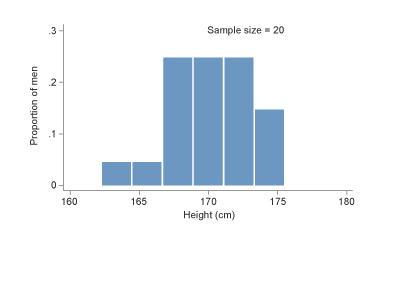 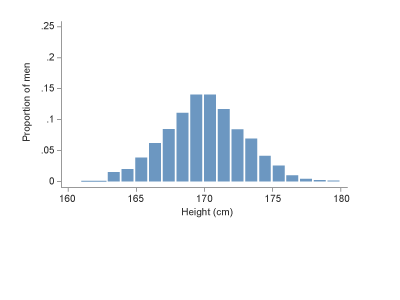 Αν σχεδιάσουμε μια καμπύλη ενώνοντας τις άκρες κάθε ράβδου έχουμε μια πολύ γνωστή κατανομή, την Κανονική Κατανομή (Normal distribution).
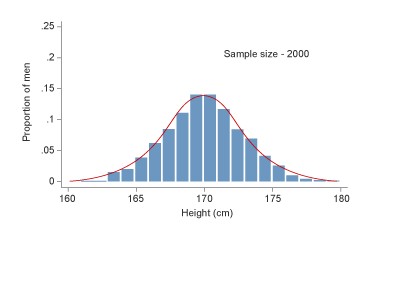 Η καμπύλη για τους 1677 άνδρες έχει το χαρακτηριστικό κωδωνοειδές σχήμα και ορίζεται από την μέση τιμή και την σταθερή απόκλιση της
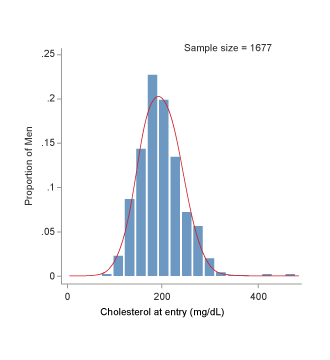 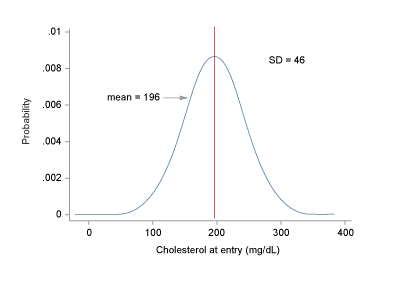 Αυτή η Κανονική κατανομή έχει μέση τιμή 196 mg/dL και σταθερή απόκλιση (SD) 46 mg/dL.
Αν η μέση τιμή αυξάνεται τότε η κατανομή μετακινείται δεξιά, διαφορετικά μετακινείται προς τα αριστερά.
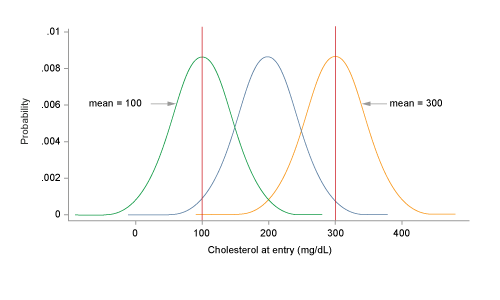 Για αυτόν το λόγο η μέση τιμή λέγεται και θέση (location) της κατανομής
Αν η SD αυξάνει:
Η διασπορά αυξάνει
Το ύψος της κατανομής μειώνεται
Αν η SD μειώνεται:
Η διασπορά μειώνεται
Το ύψος της κατανομής αυξάνεται
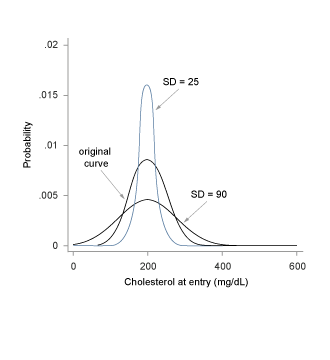 Η κανονική κατανομή χρησιμοποιείται για να μας δείξει την κατανομή των τιμών αν μετρούσαμε ολόκληρο τον πληθυσμό

Μας δείχνει δηλαδή τι θα συμβεί «σε βάθος χρόνου» σε ένα μεγάλο πληθυσμό. Και για αυτό ο άξονας Υ μας δείχνει πιθανότητα
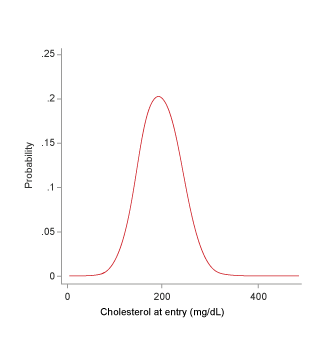 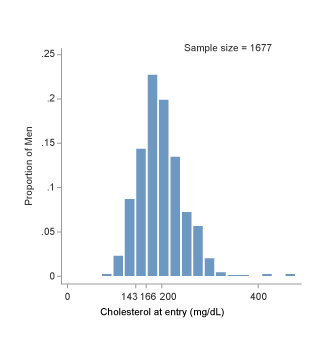 Το άθροισμα όλων των ράβδων είναι 100% γιατί όλες οι παρατηρήσεις συμπεριλαμβάνονται στο γράφημα

Η περιοχή κάτω από την καμπύλη είναι επίσης  1 ή 100% γιατί η καμπύλη περικλείει όλες τις πιθανές τιμές
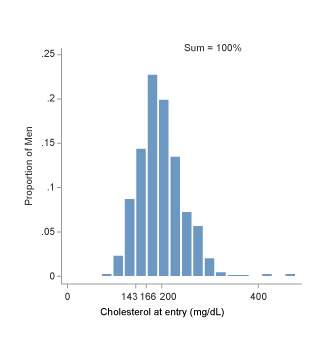 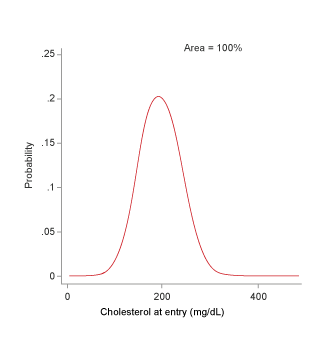 Ερμηνεύουμε το ιστόγραμμα διαβάζοντας τον πληθυσμό που αντιστοιχεί στην επιλεγμένη ράβδο.

Ερμηνεύουμε την καμπύλη υπολογίζοντας την περιοχή που περιλαμβάνεται στα όριά μας
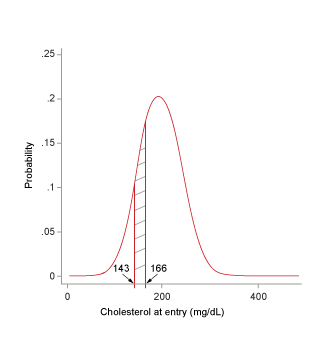 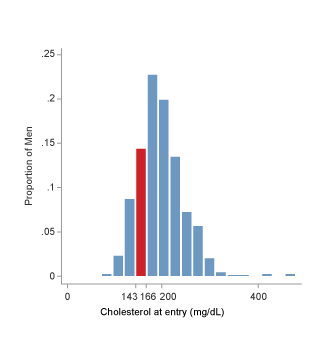 ποια είναι η πιθανότητα ένας μεσήλικας να έχει τιμή χοληστερόλης κάτω από 166 mg/dL?»

Πόσοι έχουν κάτω από αυτή την τιμή?

(0.005+0.024+0.087+0.147) = 0.263= 26.3%
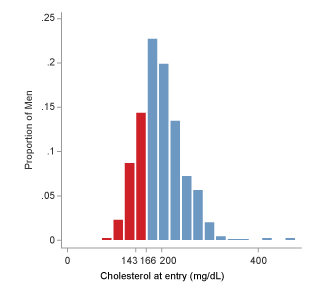 Ωστόσο τα αποτέλεσμα αυτό μπορεί να μην είναι ακριβές ειδικά αν το δείγμα μας είναι μικρό

Αν υποθέσουμε ότι η κατανομή των τιμών χοληστερόλης είναι κανονική τότε μπορούμε να είμαστε περισσότερο ακριβείς.
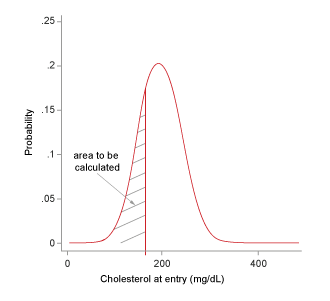 Η Κανονική κατανομή προκύπτει ένα πολύπλοκο μαθηματικό τύπο

Ευτυχώς υπάρχουν αρκετοί πίνακες που μας δείχνουν τις περιοχές κάτω από την καμπύλη για μια συγκεκριμένη κανονική κατανομή, Την Τυπική Κανονική Κατανομή (Standard Normal distribution).

Αυτή έχει ως μέση τιμή το 0 και SD 1. 

Οι τιμές κάτω από την καμπύλη ονομάζονται z-scores
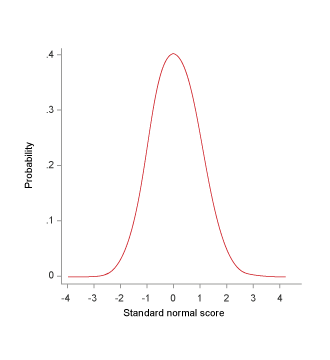 Ένα τέτοια απόσπασμα της Τυπικής κατανομής φαίνεται παρακάτω..
Σε κάθε γραμμή:
Στήλη z : η τιμή από την κατανομή,
Στήλη P-lower: το ποσοστό κάτω από την καμπύλη αριστερά του z,Στήλη P-upper:  το ποσοστό κάτω από την καμπύλη δεξιά του z.
z=0 . όταν το z έχει την τιμή του μέσου της κατανομής, η μισή περιοχή της καμπύλης βρίσκεται αριστερά και η μισή δεξιά του
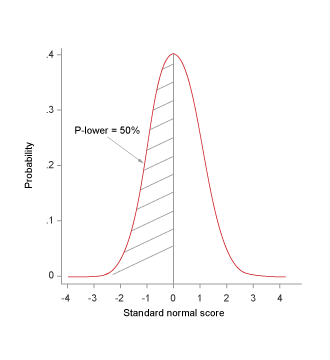 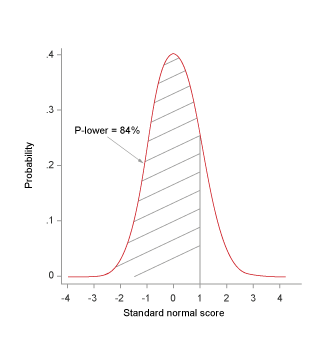 z=1 . Σε αυτήν την περίπτωση 15.87% βρίσκεται δεξιά και 84.13%  αριστερά
Με τον πίνακα αυτόν μπορούμε να υπολογίσουμε την περιοχή μεταξύ 2 σημείων
Για να υπολογίσουμε την περιοχή μεταξύ 0.00  και 1.00 χρησιμοποιούμε την στήλη “P-lower”  που περιλαμβάνει αυτούς τους αριθμούς.
Κάθε τιμή αντιπροσωπεύει ένα ποσοστό:
50% (0.5000) για 0.00 και 84.13% (0.8413) για  1.00
Η περιοχή μεταξύ 0 και 1 βρίσκεται από την διαφορά μεταξύ 84.13% και 50%, δηλαδή 34.13%.
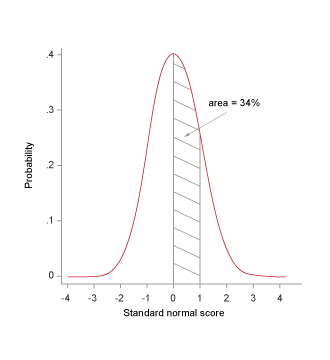 Με τον ίδιο τρόπο μπορούμε να χρησιμοποιήσουμε την στήλη P-upper
15.87% (0.1587) για 1.00 και
50% (0.5000) για 0.
Και πάλι η διαφορά είναι μεταξύ 15.87% και 50% δηλαδή 34.13%
Το Z-score μπορεί να είναι και αρνητικό, δηλαδή στην αριστερή πλευρά της τυπικής κατανομής. Τότε η πιθανότητα θα είναι το αποτέλεσμα της διαφοράς μεταξύ 1 και της θετικής τιμής του z.

Για παράδειγμα αν είναι Z = - 2.00, για να υπολογίσουμε το P-upper (το τμήμα της καμπύλης άνω του Z) χρησιμοποιούμε την τιμή που αντιστοιχεί σε Z = +2.00, δηλαδή 0.0228. Οπότε έχουμε Z=-2.00  είναι 1-0.0228 = 0.9772. Αυτό σημαίνει ότι 0.9772 της καμπύλης είναι πάνω από την τιμή -2.
(αντίστοιχα το P-upper για Z=-2 είναι το ίδιο με P-lower για Z=+2. Η πιθανότητα μιας τιμής μικρότερης από -Z είναι η ίδια με την πιθανότητα τιμής μεγαλύτερης από +Z γιατί η κατανομή είναι συμμετρική.
Στον παρακάτω πίνακα βλέπουμε την περιοχή μεταξύ των ορίων -1 και 1, -2 και 2, κ.ο.κ:
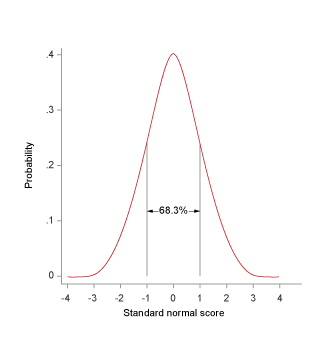 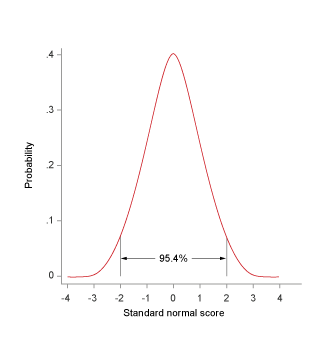 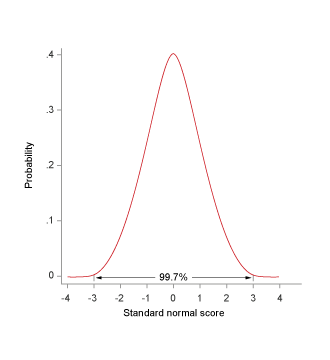 .
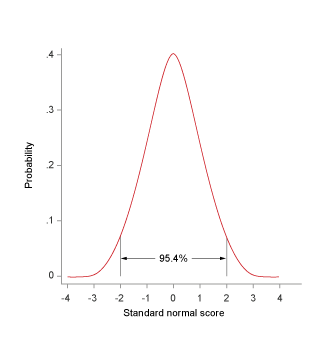 Ένα συχνά χρησιμοποιούμενο όριο είναι το διάστημα (-1.96, 1.96), μιας και το 95% της καμπύλης της Τυπικής κατανομής βρίσκεται μεταξύ αυτού του ορίου.
Μερικές φορές θέλουμε να υπολογίσουμε αντί της περιοχής εντός ενός εύρους, την περιοχή εκτός αυτού.
Η περιοχή αυτή είναι συμπληρωματική του εύρους εντός της καμπύλης. Μιας και μια τιμή μπορεί να είναι είτε εντός είτε εκτός αυτού του εύρους.
Για παράδειγμα η περιοχή εκτός του εύρους (-1,1) ισούται με:
100% - 68.3% = 31.7%
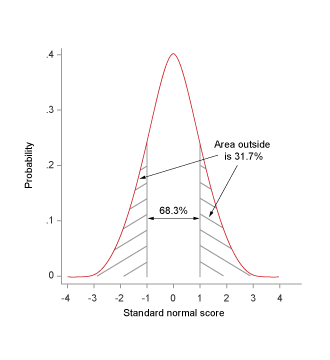 Ας ξαναδούμε τον πίνακα με μια ακόμη στήλη, αυτή του εκτός του εύρους.
Η στήλη αυτή είναι συμπληρωματική

Τι θα συμπληρώνατε στα κενά?
Η περιοχή εκτός ενός συγκεκριμένου εύρους είναι αυτή που θα μας απασχολήσει στο μέλλον. Οι τιμές που μπορεί να έχουμε υπάρχουν σε διάφορους πίνακες που ονομάζονται two-tailed areas tables.
Πινάκες μονόπλευρης και αμφίπλευρης προσέγγισης

Οι πίνακες αμφίπλευρης ανάλυσης έχουν μια στήλη "P" που μας δείχνει την περιοχή εκτός της καμπύλης για κάθε Z (εκτός-z,z).
Προκύπτουν από το άθροισμα των τιμών P-upper και P-lower (Για Z = 1 (δεξιά του  1και αριστερά  του -1) δηλαδή 0.1587 και 0.1587 = 0.3173.
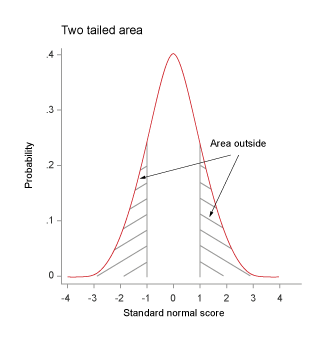 Υπάρχουν μόνο πίνακες για την Τυπική κατανομή γιατί κάθε άλλη κανονική κατανομή μπορεί να μετατραπεί σε αυτή
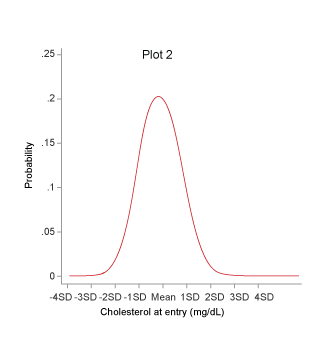 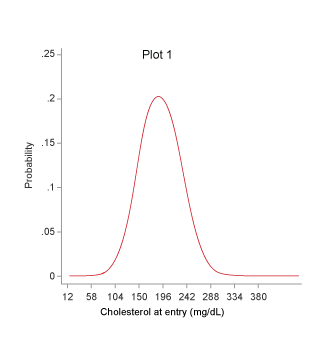 Το πρώτο γράφημα μας δείχνει την κατανομή αρχικά

Το δεύτερο αντί για τιμές χοληστερόλης  τις τιμές της Τυπικής κατανομής, δηλαδή μέσο και SD. Οι δυο καμπύλες είναι ταυτόσημες
Έτσι κάθε κανονική κατανομή μπορεί να μετατραπεί σε τυπική με

Αφαίρεσης του μέσου από κάθε τιμή
Διαίρεσης με την σταθερή απόκλιση
Ας χρησιμοποιήσουμε τα δεδομένα χοληστερόλης

Η μέση τιμή είναι 196 mg/dL και η  SD είναι 46 mg/dL.
Για να αντικαταστήσουμε τις 1677 τιμές πρέπει να :
αφαιρέσουμε 196 και διαιρέσουμε το αποτέλεσμα με 46.

Αν ο πρώτος άνδρας έχει τιμή χοληστερόλης 231, η τυπική τιμή του είναι
Με αυτόν τον τρόπο μετατρέπουμε κάθε κανονική κατανομή σε τυπική.

Μπορούμε να πούμε ότι περίπου 68% της περιοχής κάτω από την καμπύλη βρίσκεται εντός 1 SD από τον μέσο, ακριβώς 95% εντός 1.96 SD κ.ο.κ.
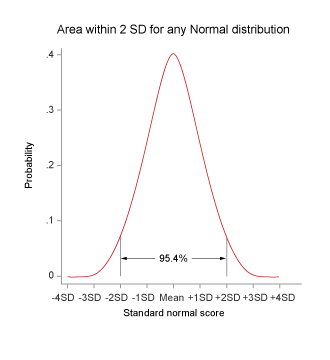 Με αυτόν τον τρόπο μπορούμε τώρα να απαντήσουμε στο αρχικό ερώτημα

«Ποια είναι η πιθανότητα ένας μεσήλικας να έχει τιμή χοληστερόλης κάτω του l66mg/dL?» 

Πρέπει να υπολογίσουμε την περιοχή της καμπύλης αριστερά του 166mg/dL, σε μια κανονική κατανομή με μέσο196mg/dL και SD 46mg/dL.
Πρέπει να βρούμε το τυπικό ισοδύναμο του 166mg/dL
Αυτό είναι:
Από τον πίνακα βρίσκουμε ότι το P-upper που αντιστοιχεί σε0.65 είναι 0.2578. Δηλαδή η περιοχή δεξιά του 0.65 is 0.2578. Εμείς θέλουμε την τιμή αριστερά του -0.65 και επειδή η τυπική κανονική κατανομή είναι συμμετρική, η περιοχή αυτή είναι και πάλι 0.2578 ή 25.78%.
Η απάντηση λοιπόν είναι : «Η πιθανότητα ένας μεσήλικας στο ΗΒ να έχει επίπεδα χοληστερόλης κάτω από 166mg/dL είναι 25.8%.  Περίπου το ένα τέταρτο του πληθυσμού»
Μπορείτε να υπολογίσετε το εύρος τιμών του 68.3% του πληθυσμού?

Του 95%?

(υποθέτουμε ότι έχουμε κανονική κατανομή με μέσα 196mg/dL και SD 46 mg.dl)
Προσοχή
1: Μέγεθος δείγματος

Το αποτέλεσμά μας (25.8% κάτω του 166mg/dL) δε διαφέρει ιδιαίτερα από αυτό που υπολογίσαμε αθροίζοντας τις μπάρες του ιστογράμματος. Το δείγμα μας ήταν μεγάλο. Σε μικρότερα δείγματα το αποτέλεσμα θα διέφερε σημαντικά.

 2:  Η υπόθεση

Τα επίπεδα χοληστερόλης στον πληθυσμό κατανέμονται κανονικά με την ίδια μέση τιμή και SD όπως στο δείγμα. Αν αυτό δεν ισχύει τότε το αποτέλεσμά μας είναι λάθος. 
Η κατανομή στην πραγματικότητα μπορεί να μην είναι κανονική.
Το παρακάτω διάγραμμα μας δείχνει τιμές χολερυθρίνης σε 184 ασθενείς που συμμετείχαν σε μια τυχαιοποιημένη μελέτη για την θεραπεία Πρωτοπαθούς Χολικής Κίρρωσης
Η κατανομή είναι ασύμμετρη παρά το σχετικά μεγάλο μέγεθος του δείγματος.
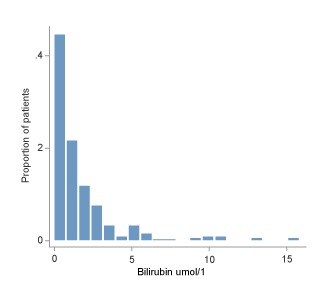 Μπορούμε να χρησιμοποιήσουμε τις αρχές της κανονικής κατανομής? 
Αυτές είναι
Μέση τιμή = 1.81 μmol/l
SD = 2.41 μ mol/l
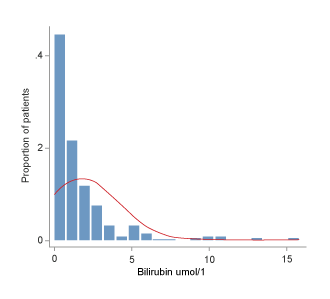 Δεν φαίνεται κανονική κατανομή. Γενικά όταν η SD είναι μεγαλύτερη του μέσου σημαίνει ασυμμετρία
Ευτυχώς οι περισσότερες κατανομές μπορεί να μετασχηματιστούν σε κανονική με κάποια μετατροπή.
Στο παράδειγμά μας υπάρχει ασυμμετρία προς τα δεξιά και για αυτό θα χρησιμοποιήσουμε λογαριθμική μετατροπή

Βλέπουμε τις τιμές χολερυθρίνης για τους 4 πρώτους ασθενείς και την μετατροπή στους 2 πρώτους
Αναφερόμαστε σε φυσικούς λογαρίθμους(ή νεπέριους λογάριθμους e λογάριθμους (base-e) Πατάμε "ln" όχι "log". Επιστέφουμε στις πρώτες τιμές με την λειτουργία exp()
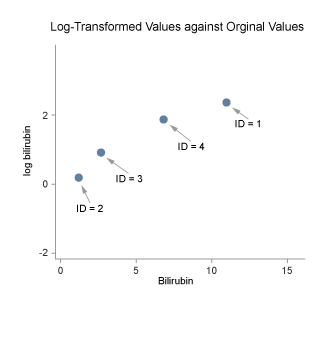 Αν φτιάξουμε τώρα μια καμπύλη για τους 184 ασθενείς θα σχηματισθεί το παρακάτω γράφημα. 

Βλέπουμε  ότι οι πιο ακραίες τιμές χολερυθρίνης , αυτές> 10mol/l έχουν «συμμαζευτεί»
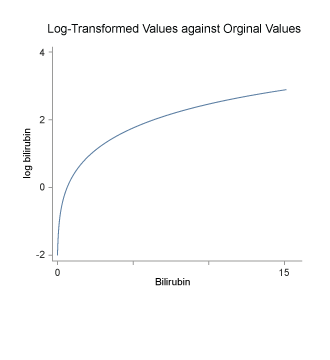 Η κατανομή των λογαριθμικών μετατροπών είναι πολύ λιγότερο ασύμμετρη. Δεν είναι ακριβώς συμμετρική αλλά το δείγμα μας είναι σχετικά μικρό.
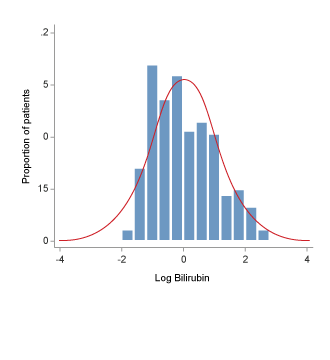 Σε γενικές γραμμές πολλές μη κανονικές κατανομές μπορούν να μετασχηματιστούν έτσι ώστε να γίνουν πιο συμμετρικές.

Αυτό μπορεί να γίνει είτε με λογαριθμική προσαρμογή αν η κατανομή είναι προς τα δεξιά είτε με τετραγωνισμό των αρχικών τιμών αν η κατανομή είναι προς τα αριστερά.
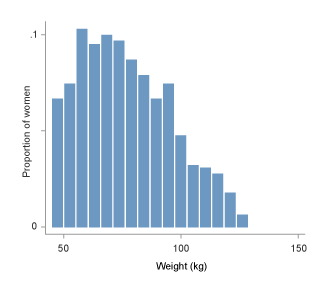 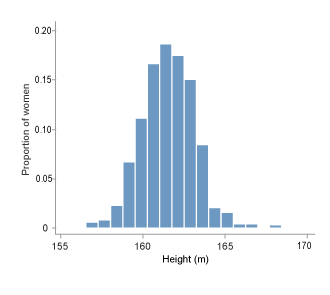